Základy kvantitativní analýzy dat
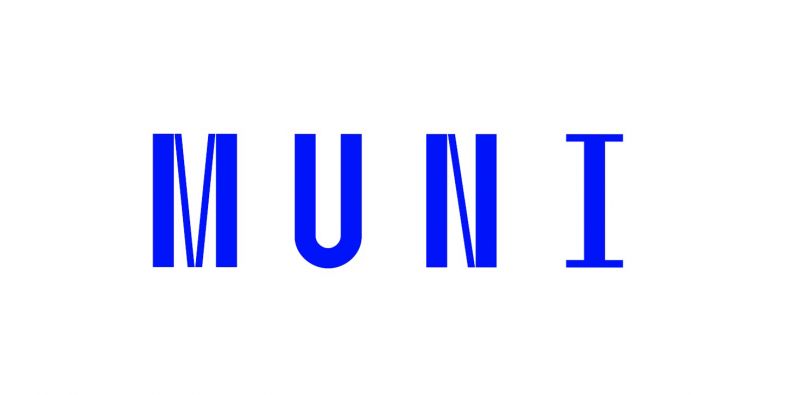 Jan Kleiner
5. 4. 2023
BSSn4405
jkleiner@mail.muni.cz
Statistika v sociálněvědním výzkumu
Jan Kleiner
5. 4. 2023
BSSn4405
jkleiner@mail.muni.cz
Na této přednášce:
Roadmap kurzu
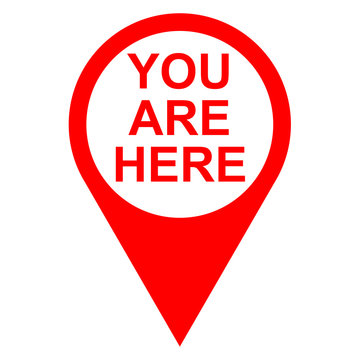 Na této přednášce:
Roadmap kurzu
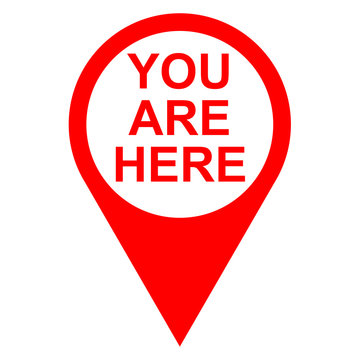 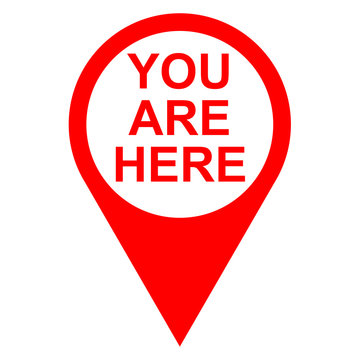 Na této přednášce:
se seznámíte se statistikou;
zjistíte, že je nepostradatelná; 
zároveň ale zjistíte, že je zábavná, zajímavá a odhaluje skryté vzorce ve změti dat;
budete vědět, kam dál se studiem statistiky;
získáte nová výzkumná směřování.
Literatura
Povinná literatura a prezentace jsou komplementární. 
Povinná literatura obsahuje statistické základy. 
Andy Field (2009: 31-60) – základy + všechny základní operace.
Rabušic a kol. (2019) – základy jinak a česky + některé operace.
Další materiály
Magnellová a Van Loon – Seznamte se, statistika
Novotný, Svobodová - Jak pracuje věda? 
Rumsey – Statistics for Dummies (spíše pro testování hypotéz).
Pennings a kol. – kvanti výzkum v politologii
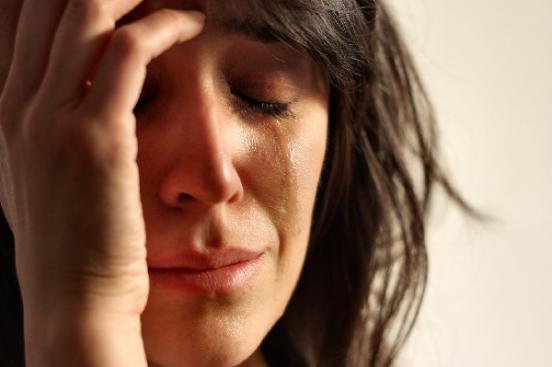 Proč?!
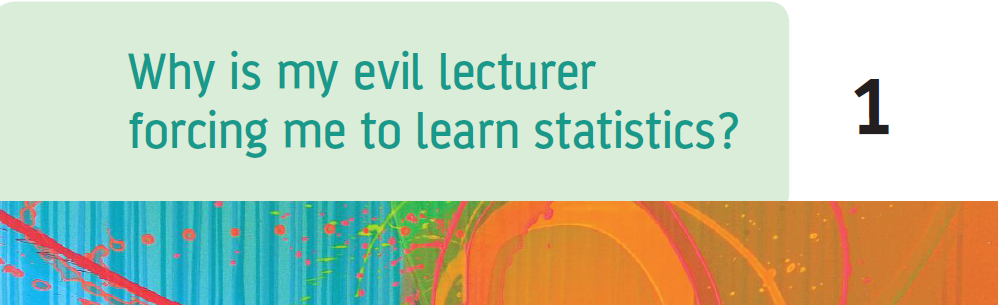 Zdroj: Field (2009)
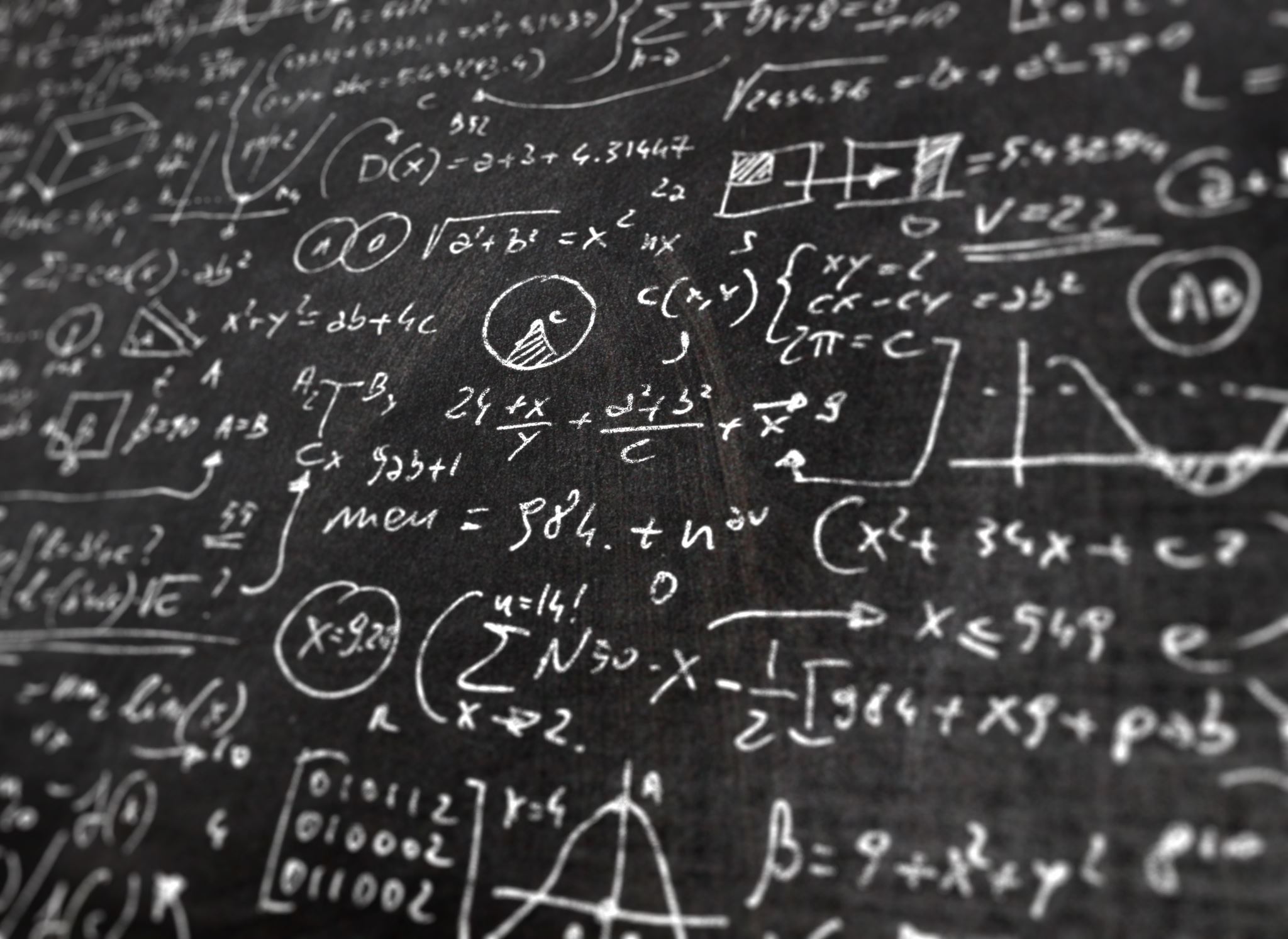 Proč? I
Pasivní i alespoň základní aktivní znalost statistiky je nezbytná.
Podchycuje VEŠKERÉ hromadné jevy.
V současné době je trendem smíšený výzkum (kvali+kvanti).
Bez statistiky téměř nelze prokázat kauzalita.
No statistics, no experiment.
Je objektivní (do jisté míry) a klade důraz na validitu a reliabilitu.
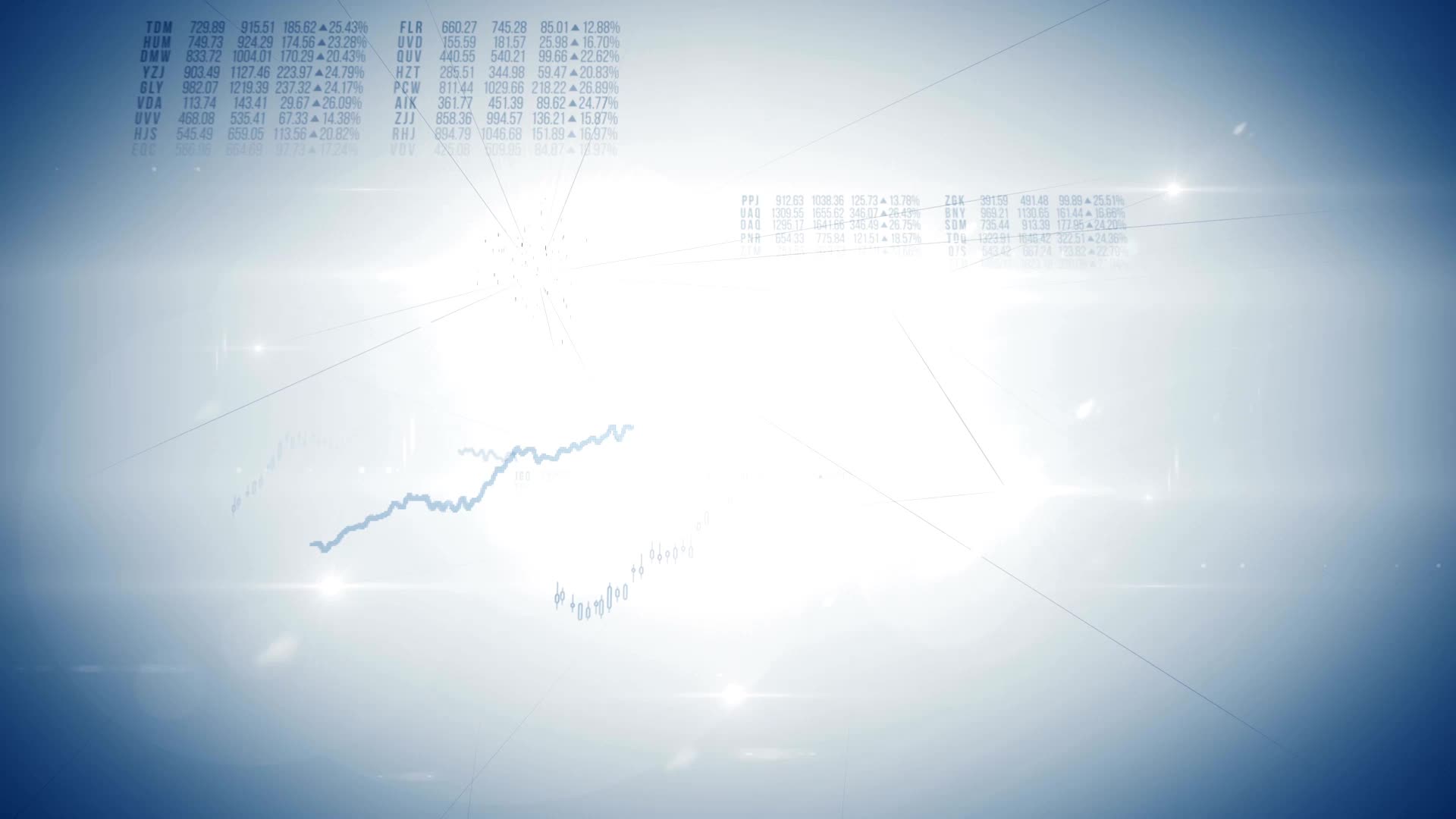 Proč? II
Nové způsoby sběru dat vyžadují statistiku (kvůli velikosti) (viz např. Everybody Lies od Davidowitze, 2017). 
Díky tomu navíc získáváme možnost zkoumat velmi zajímavá a neotřelá data (Google, Facebook apod.). 
Jen skok k AI a algoritmům rozhodování.
Nutná, pokud chceme být „efektivními badateli“ (Rabušic a kol., 2019: 11).
Má mě statistika nějak zajímat, i když nechci dělat „vědu“?
Co je „věda“? 
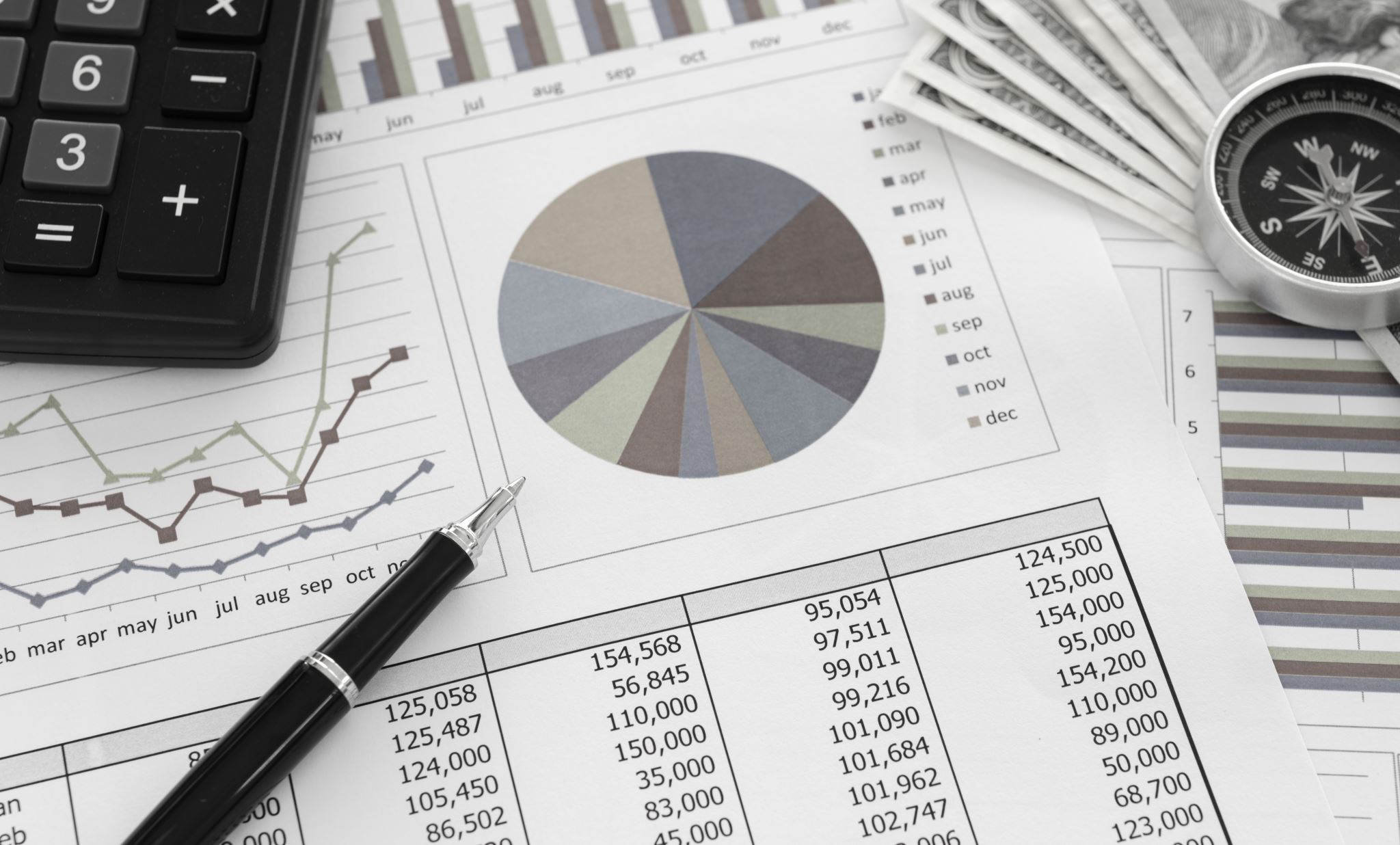 „Statistické myšlení bude jednou pro efektivní občanství stejně nezbytné jako schopnost číst a psát“

(Wilks, 1950, cit. dle Rabušic a kol., 2019: 11)

 Schopnost neskočit na špek 
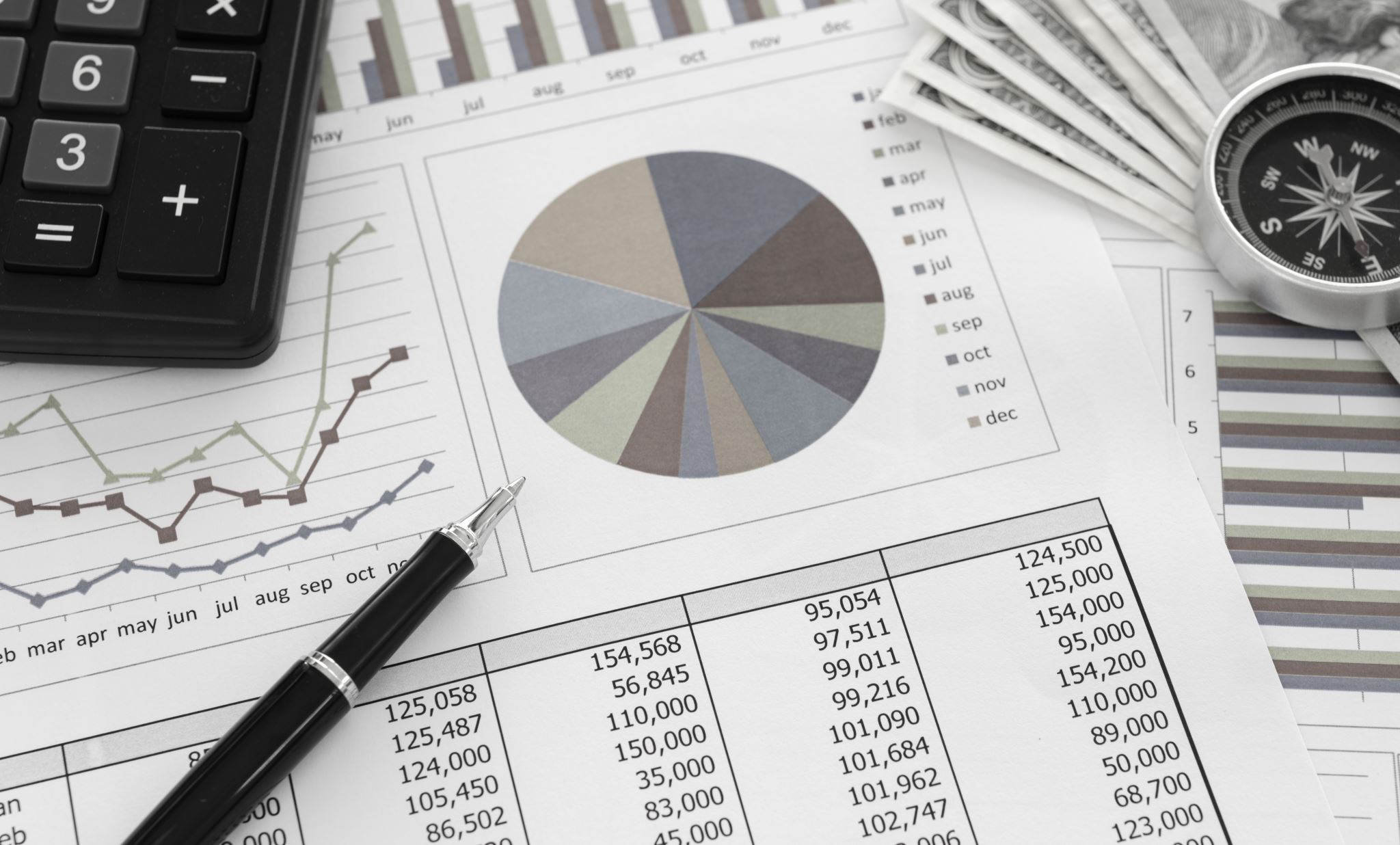 „Student, který nezvládne metodologii kvant. výzkumu a analýzy dat, nebude ani dobrým výzkumníkem kvalitativním.“

(Rabušic a kol., 2019: 21)
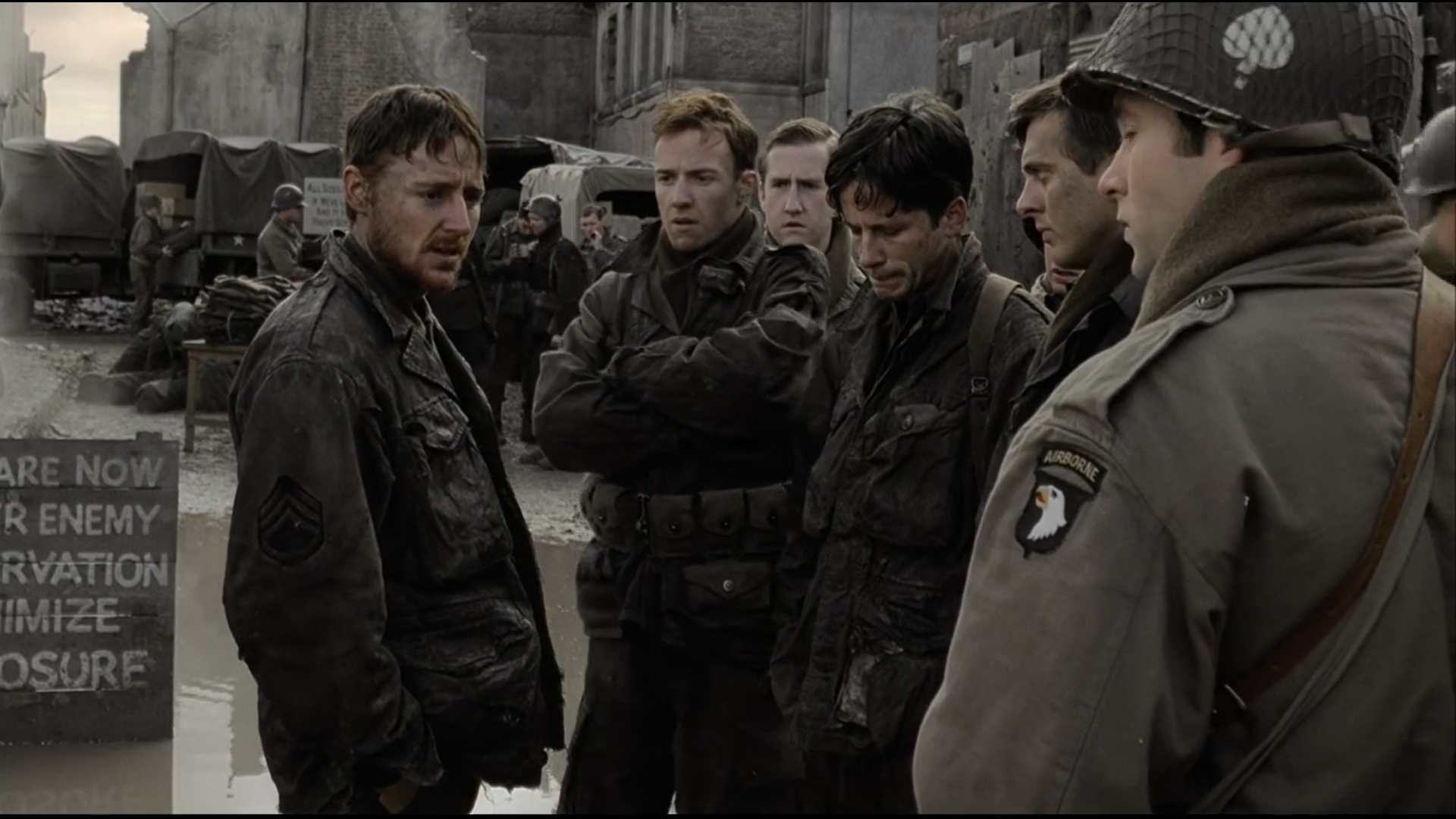 Mně se taky zdá, že jsme tam všichni.
Statistika (Magnellová a Van Loon, 2010: 9-16)
Původně politická aritmetika (status= státník).
Nejprve vitální statistika.
Např. popisy a výčty sčítání lidu, sňatků.
Průměrné hodnoty. 
Později i matematická statistika.
„vědní obor zkoumající variabilitu, maticové počty. Zabývá se shromažďováním, klasifikací, popisem a interpretací dat získaných při sociálních průzkumech, vědeckých experimentech…“
Štěstí Skotů, Darwin, Malthus, Guiness, Florence Nightingale, hazard…
Pro nás důležitá – deskriptivní a inferenční, popř. Bayesiánská statistika  tedy aplikovaná.
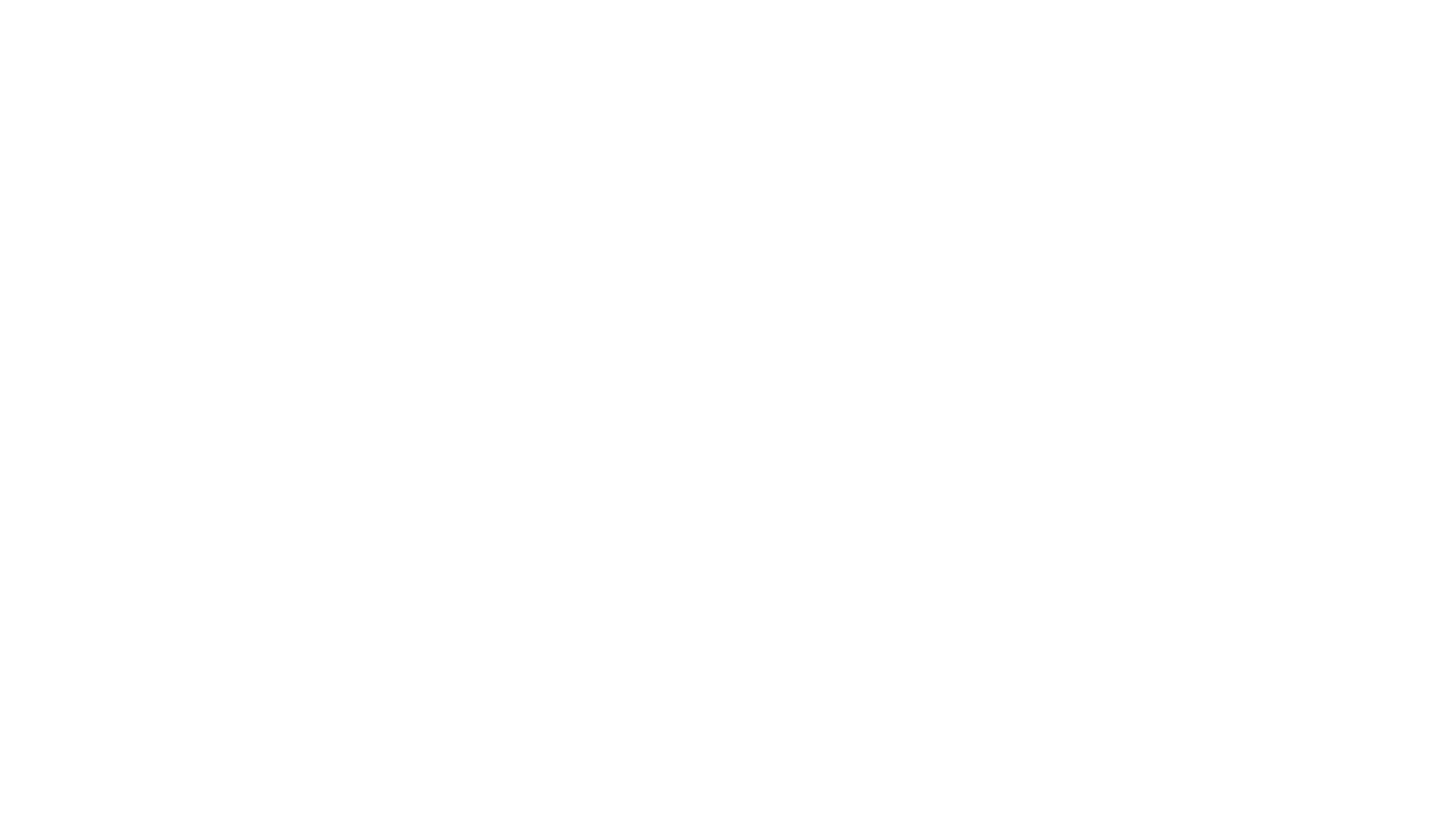 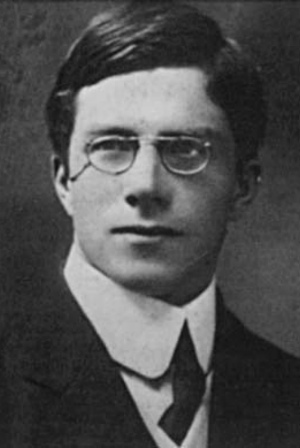 Větve a dělení statistiky
Frekvenční statistika (fisherovská)
Deskriptivní
Inferenční
Univariační, multivariační modely.
Bayesovská statistika
Apriori a aposteriori představa a jak se mění na základě našich dat (BF).
Matematická vs. aplikovaná apod.  různé typy dělení a nejsou vyčerpávající
Inferenční statistika
Na vše ostatní je tu deskriptivní statistika
Statistika v rámci přístupů k účelům výzkumu
Umí někdo statistiku?
Program StatCheck replikuje analýzu, řada nesrovnalostí a chyb v polovině z testovaných 30 tis. psychologických článků (Chawla, 2017).
Haller a Kraus (2002): Ne (Oaksův test a p-hodnota)
[Speaker Notes: William Chadwick – sanitární reformy v Londýně (na přelomu 18. a 19. stol.) díky sčítání populace a statistice
Štěstí Skotů – prezident zemědělské komory sir John Sinclair]
Klamání statistikou (viz např. Magnellová a Van Loon, 2010: 75)
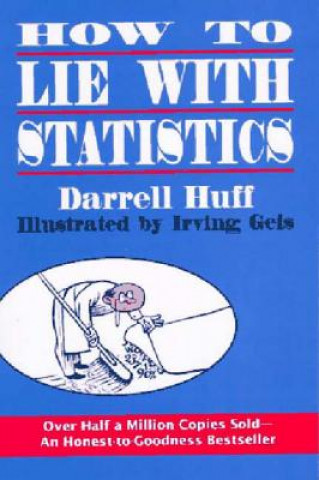 Je to „tupý“ nástroj.  Garbage in, garbage out.
Např. průměrný měsíční příjem (cca 34 tis. CZK) vs. medián - cca 29 tis. CZK (ČSÚ, 2020). 
Hraje zde důležitou roli etika!
Problém durifikace dat – vnímáme chybně jako naprosto přesná čísla a bezmezně jim věříme.
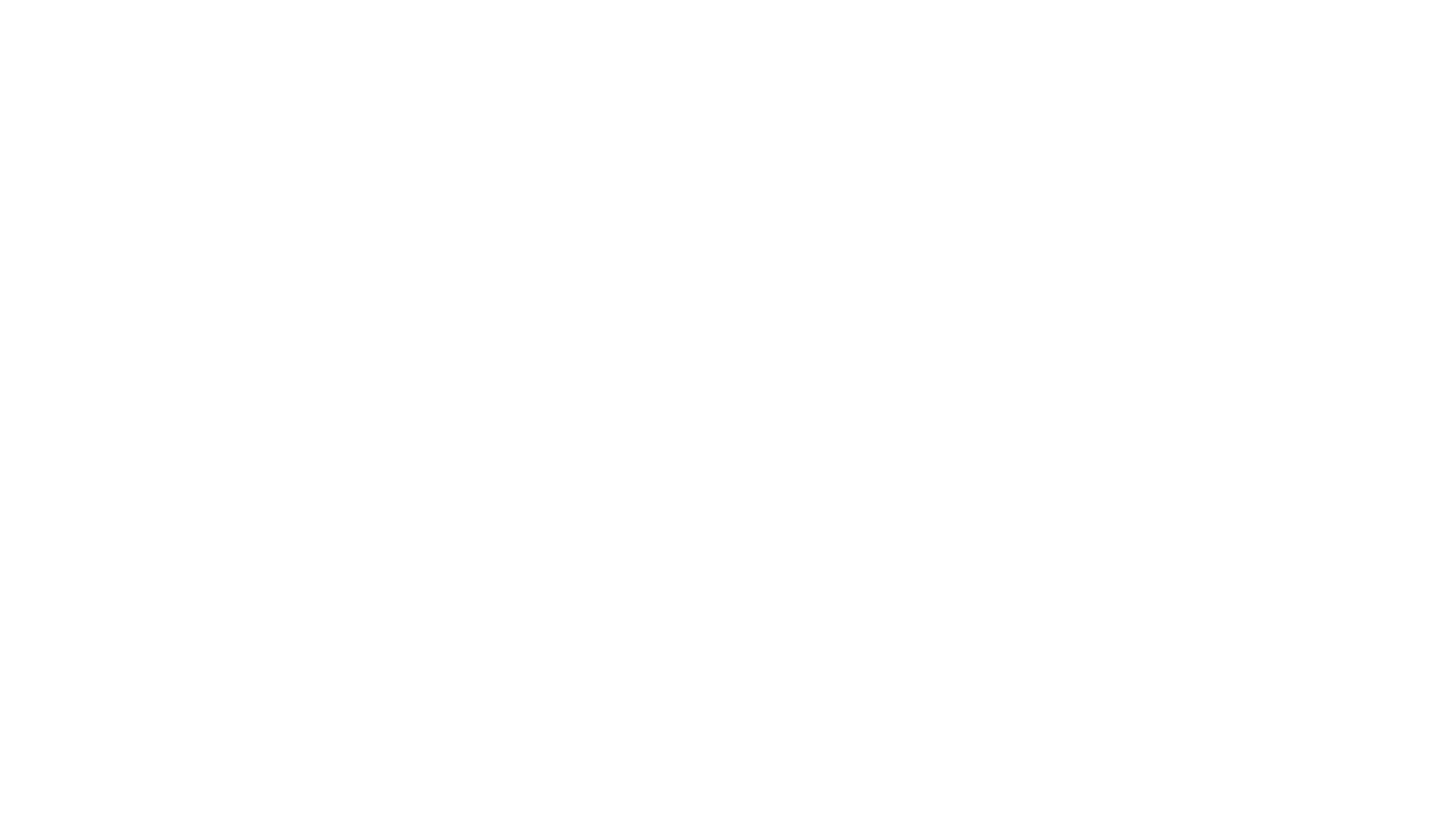 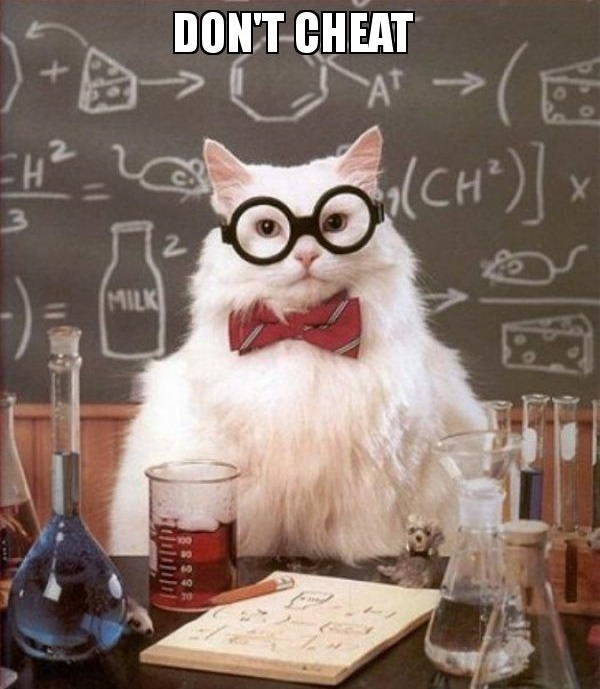 Etika a statistika
Lze zde poměrně jednoduše podvádět, ale stejně jednoduše na to zkušenější statistik přijde!
HARKing, p-hacking, cherrypicking, selective omission.
Reportovat tak, jak se má reportovat!
Uchovávejte raw data – pro případ nutného přezkumu a veďte si důkladné poznámky!
6 principů vědecké metody (hypoteticko-deduktivní přístup)
Empiricky testovatelné (pozorování, data apod.).
Replikovatelné
Objektivní (intersubjektivní)
Transparentní
Falsifikovatelné (Karl Popper)
Logicky konzistentní
(Kvantitativní) výzkumný proces: jakou roli v něm zastává statistika?
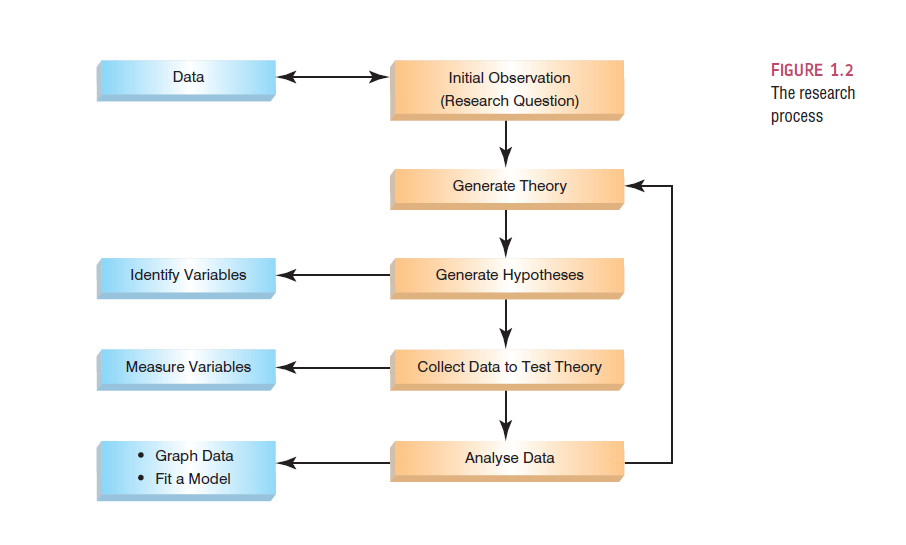 Zdroj: Field (2009: 3)
Pracujeme s hromadnými daty, kterým přiřazujeme numerickou hodnotu (nominální/ordinální/kardinální proměnné).
Ta jsme získali na základě designu odvíjejícího se od výzkumné otázky.
Ta také určuje, co sledovat, jaké vlastnosti měřit atd.
Analýza dat: první krůčky (Field, 2009: 1-30)
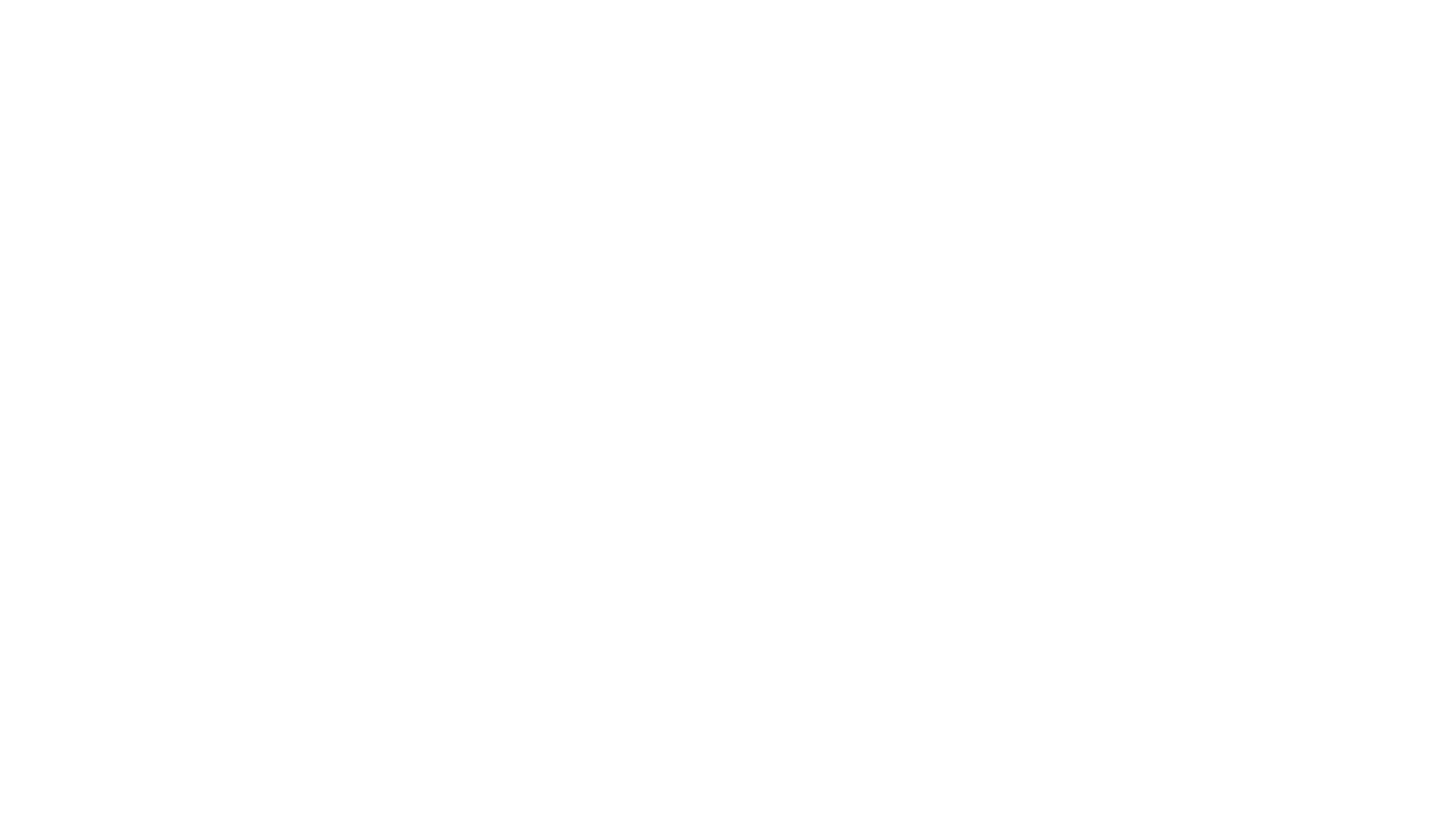 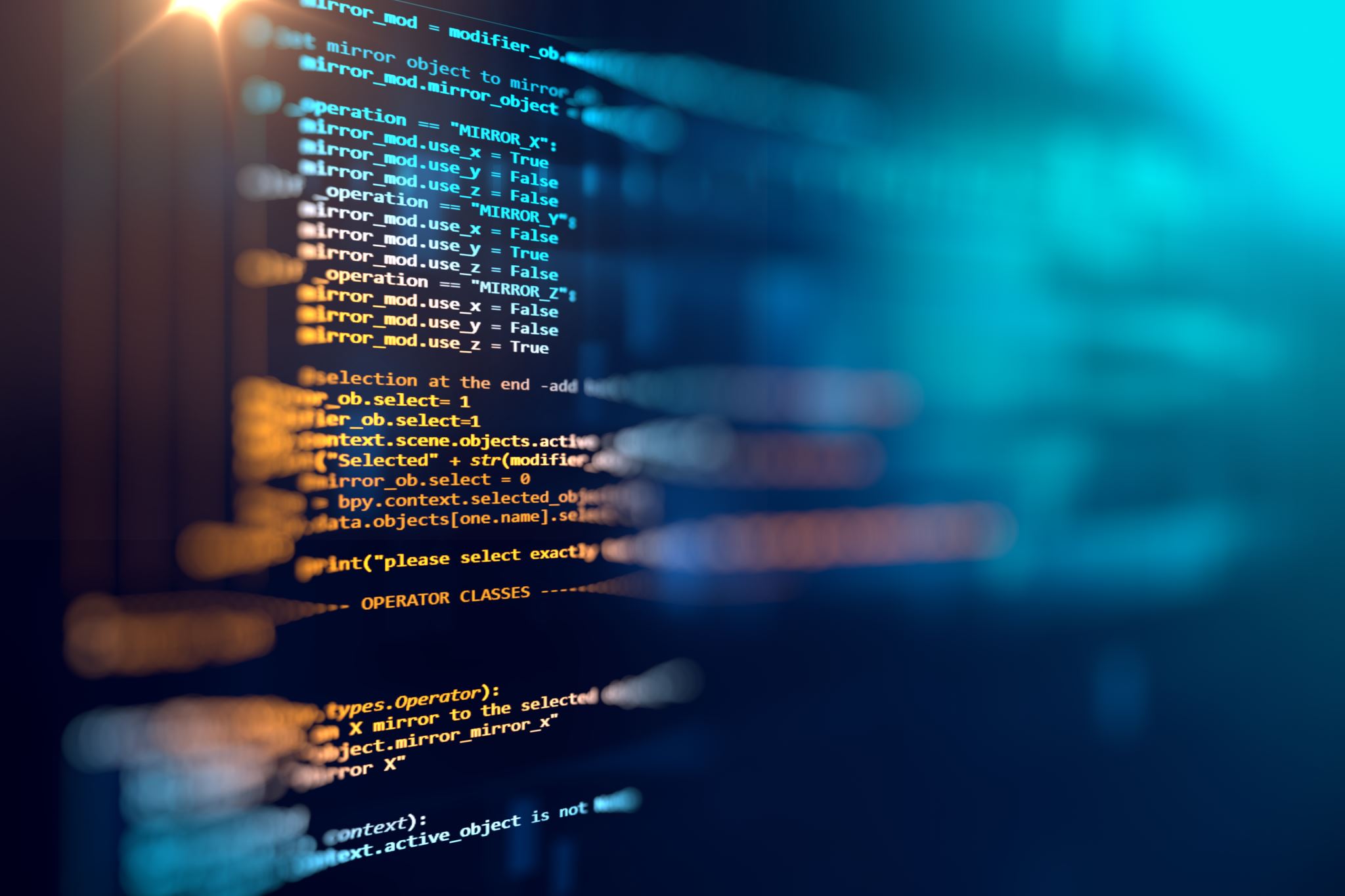 Statistický software
SPSS, JASP, MS Excel, Rko
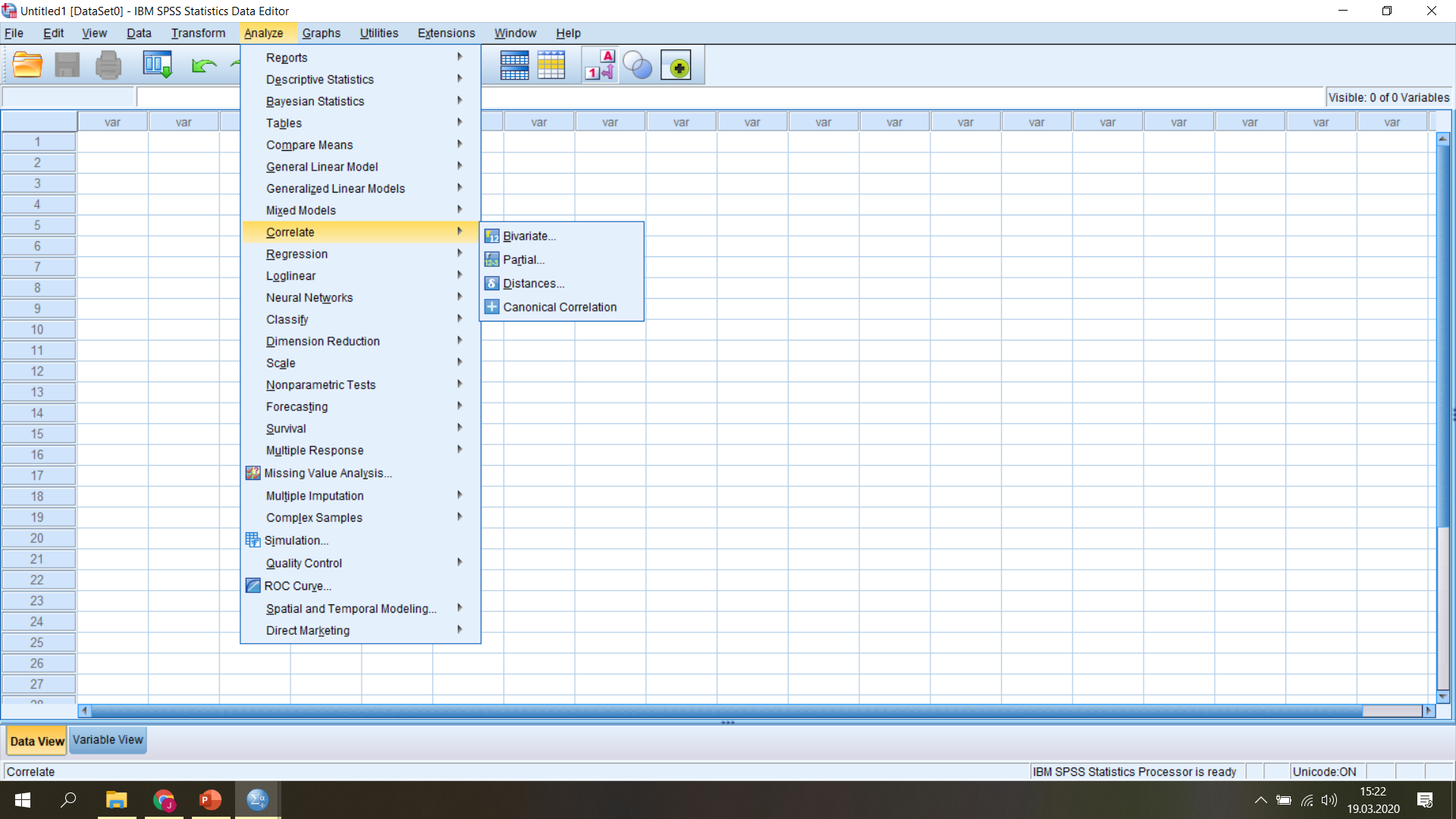 SPSS
Je statistický program od firmy IBM. Masarykova univerzita na něj má licenci a naleznete jej v aplikaci Inet (jako MS Office). 
Umožňuje tvorbu grafů, tabulek, histogramů, diagramů, scatterplotů aj. 
Počítá veškeré statistické výpočty k modelům – regresní analýza, korelace, kontingenční tabulky apod. a vyhazuje výsledky ve formě grafů, tabulek aj. 
Možnost exportu Excelových dat (jednoduchý přenos z dotazníku Google).
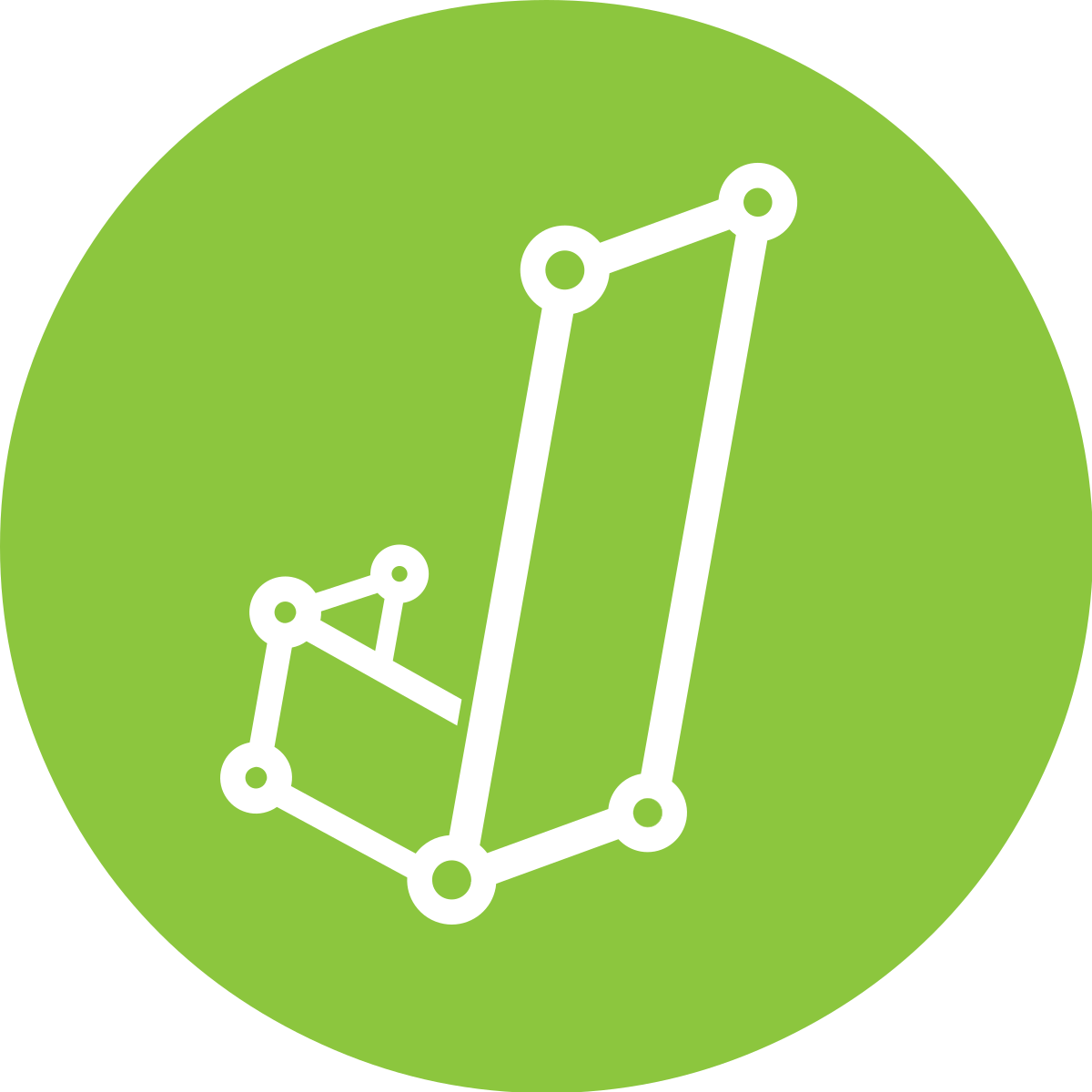 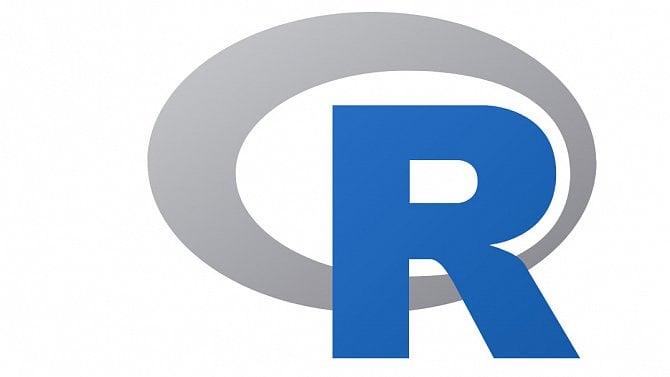 JASP:
open source;
okamžitá odezva;
přehledné uživatelské prostředí;
Bayesiánská statistika;
běží na bázi Rka.
Rko:
open source programovací jazyk;
uděláte v něm téměř vše;
složité;
nejrozšířenější;
R studio, R console.
Předpřipravený skript = kontinuální a cyklická analýza.
Příklady statistických operací a modelů
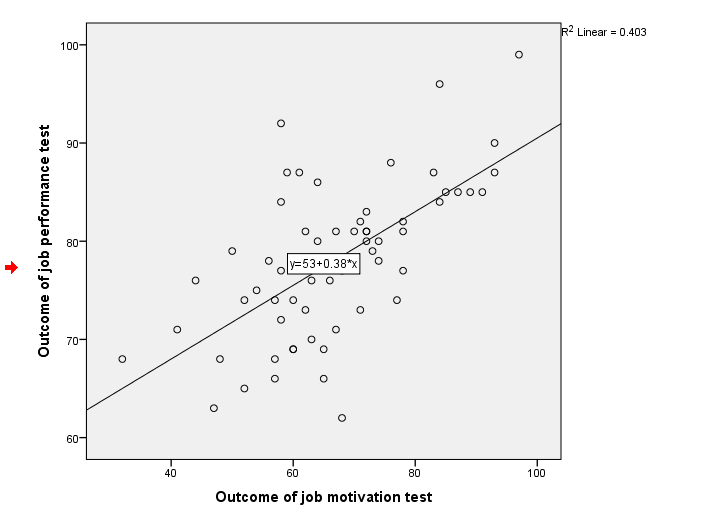 T-test (parametrický).
Mann-Whitney U test (neparametrický).
OLS (lineární) regrese.
Checklist pro dotazník (Rumsey, 2010: 137-146)
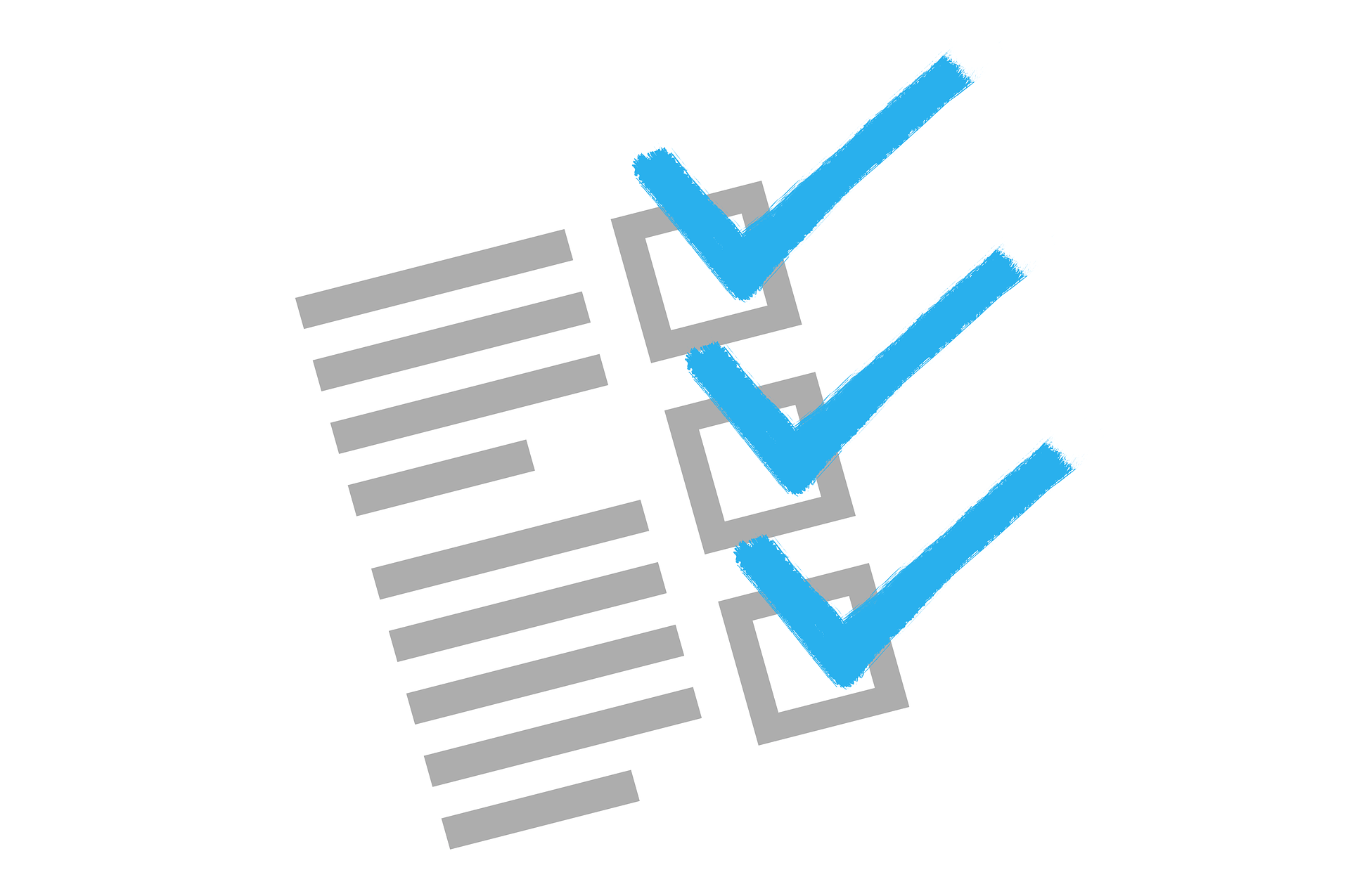 Garbage in, garbage out
Cílová populace je dobře definovaná.
Vzorek odpovídá cílové populaci;
a je náhodný;
a dostatečně velký (margin of error).
Non-response je minimalizovaná. 
Typ dotazníku odpovídá potřebným datům.
Otázky jsou dobře strukturované a položené. 
Správné načasování. 
Personál je dobře trénovaný.
Na základě výsledků vytváříme adekvátní závěry.
Nejčastější statistické chyby (Rumsey, 2010: 155-162)
Zavádějící grafy.
Biased data.
Neuvedený margin of error (míra chyby inference na populaci).
Nenáhodný vzorek. 
Neuvedená velikost vzorku.
Špatně interpretované korelace.
Intervenující proměnné. 
Špatně uvedená čísla.
Selektivní reportování dat. 
The Almighty Anecdote (sample size one).
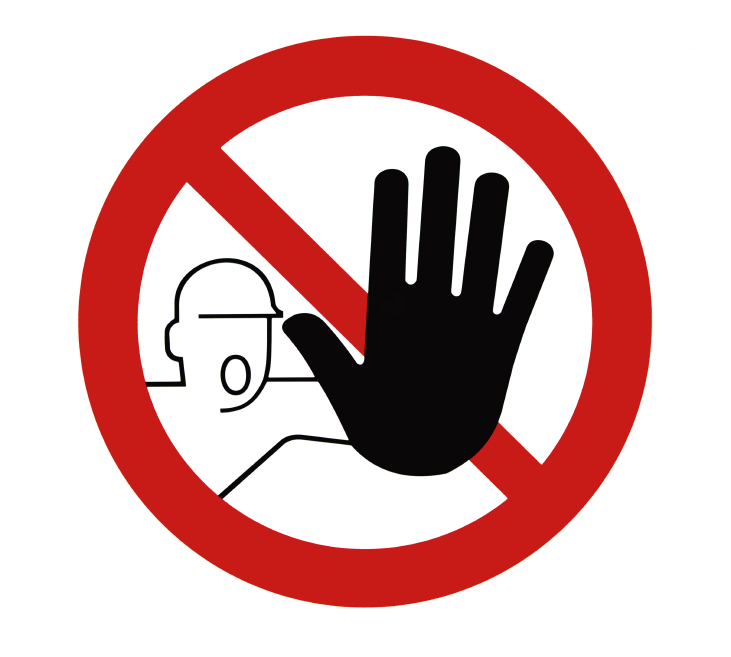 Vlastnosti zkoumaných subjektů často nelze přímo pozorovat, musíme se spokojit s jejich indikátory (vzdělanost – dosažené vzdělání)  operacionalizace je „převodem abstraktních konstruktů do měřitelných znaků“ (Rabušic a kol., 2019: 18)  proměnných.
Někdy proměnná jako méně abstraktní, ale ne ještě měřitelný jev – např. politická síla (konstrukt)  vliv v parlamentu (proměnná)  OP.: množství protlačených zákonů/léta v parlamentu/hodnocení veřejnosti apod. (měřitelné proměnné).
Zásadní je zde konstruktová validita – jsou měřeny co nejpřesněji?
Proměnné I
Variables of interest 
Závislá (dependent, outcome )
Nezávislá (independent, predictor)
Variables of disinterest
zavádějící proměnná – confounder  - zahrnuta ve studii, ale nelze odlišit efekt od ostatních proměnných (např. cvičení a dieta – co z toho má vliv na  ztrátu hmotnosti?)
skrytá proměnná – lurking variable – nezahrnutá proměnná, která ovlivňuje obě proměnné např. prodej zmrzliny + počet utonutí (lurking je zde čas – roční období).
+ kontrolní proměnné (držíme konstantní), background var. (pro určování reprezentativnosti vzorku)
Proměnné II
Levels of measurement.
Nominální (nominal, muž, žena).
Ordinální (ordinal, pořadí v závodě).
Intervalové (interval, žádná smysluplná nula – teplota).
Poměrové (ratio, smysluplný bod nula – věk).

Spojité (continuous) vs. nespojité (discrete).
Nominální a ordinální nespojité, ale i některé kvantitativní (např. počet mazlíčků).
Spojité jsou věk, hmotnost apod. 
Odvíjí se od nich např. podoba grafů.
Proměnné II – úrovně měření
Korelace a kauzalita I (Magnellová a Van Loon, 2010: 117-120)
Kauzalita je příčinný vztah mezi proměnnými, zatímco korelace znamená pouze to, že spolu dvě proměnné nějakým způsobem souvisí.
K měření korelace se nejčastěji používá např. Pearsonův korelační koeficient (značí se R nebo r). 
Korelaci je nutné věcně vykládat. Existuje něco, co Pearson označuje jako „spurious correlations“ (zdánlivé korelace).
Příklady zdánlivé korelace (https://www.tylervigen.com/spurious-correlations)- G. Yule (1899): „Asociace“ – vztah mezi 2 a více nespojitými proměnnými
Korelace a kauzalita II (Field, 2009:1-26)
Kauzalita podle Humea (1748): 
1) Příčina a následek musí proběhnout časově blízko sebe.
2) příčina musí proběhnout před následkem.
3) Daný efekt nemůže proběhnout bez přítomnosti příčiny.
+ J. Mill (1865) 4) všechna ostatní vysvětlení příčinného vztahu jsou vyloučena
Dnes
4 překážky kauzality
Statistické podmínky pro regresi: lineární vzor(scatterplot) v datech a korelace (střední až silná).
Korelace neimplikuje kauzalitu, ale kauzalita korelaci potřebuje! 
2 základná typy studií pro testování hypotéz:
Observační (korelační) – výsledkem je, že spolu dvě proměnné korelují. 
Experimentální – může prokázat cause-and-effect relationship.
Prokazování korelace a kauzality se neváže ke konkrétním statistickým postupům, ale výzkumnému designu (korelační vs. experimentální)!
Validita a reliabilita
Reliabilita spjatá s replikovatelností.
Validita – akurátně vystihuje realitu.
Reliabilita se bez validity obejde, ale validita bez reliability ne – pročpak? 
Typy validity
Konstruktová (construct, measurement) – konstrukty jsou měřeny akurátně – klíčová role operacionalizace.
Interní (vnitřní, internal)  - hypotetická příčina skutečně zapříčiňuje pozorovaný efekt.
Externí (vnější, external) – efekt se opakuje i u jiných skupin, časů – zobecnitelnost. 
Konvergentní
Typy reliability
Measurement
Test-retest – 2 testy po sobě u jednoho subjektu – měly by být víceméně konzistentní.
Internal consistency – možno měřit korelaci otázek.
Intra a inter observer/rater consistency – jeden pozorovatel, 2x s odstupem času/ dva pozorovatelé
Parallel forms – různé verze testu, které mají být ekvivalentní.
Pro inferenční statistiku nezbytný! 
Populace  vzorek  element.
Pravděpodobnostní je zlatý standard.
Prostý náhodný výběr.
Každý element má stejnou šanci dostat se do vzorku.
Prostý systematický výběr.
Např. 1. element vybrán náhodně a pak každý 5.
Komplexní stratifikovaný náhodný výběr.
Populace rozdělena do vyčerpávajících a výlučných strat a z nich je tvořen náhodným výběrem vzorek.
Kompl. Multi-stage cluster sampling
Populace je v několika fázích clusterována (např. kraj  okres  škola  třída  náhodný výběr).
Sampling (vzorkování) a populace
Sampling (vzorkování) a populace
Nepravděpodobnostní ale také nejsou k zahození.
Convenient.
Nejvýhodnější elementy, nenáročné, obrovský bias.
Snowball.
Typ convinient samplingu, ale relativně dobrý.
Purpose.
Hlavně kvali, na základě úsudku výzkumníka.
Quota. 
Approximace vzorku na populaci na základě charakteristik  elementy do kategorií vybírány convenient samp.
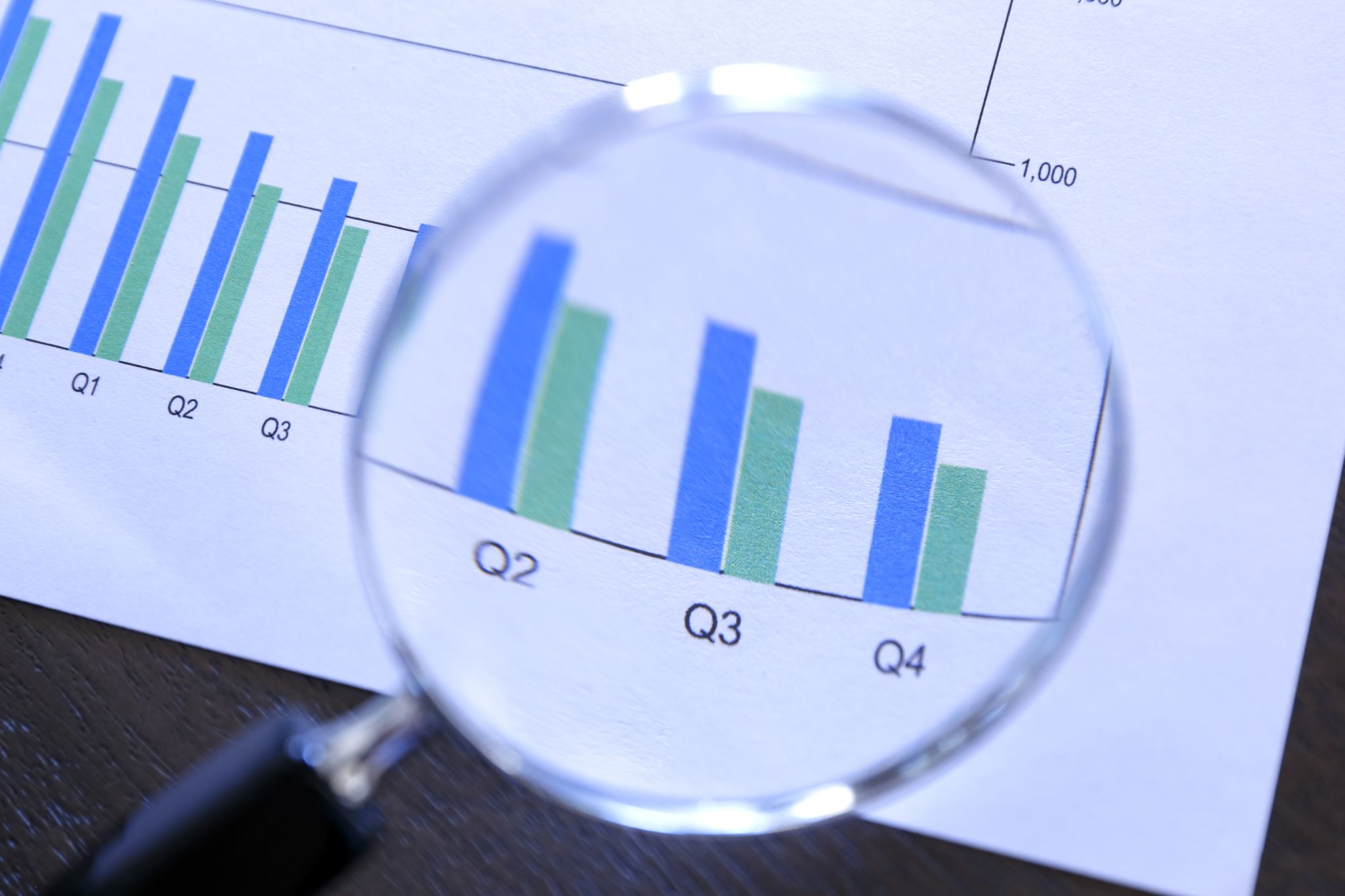 Kde hledat data k analýze?
Tipy viz Pennings, Keman a Kleinnijenhuis (2006: 56-60). 
Ucelené statistické soubory od státních i nestátních institucí (např. Český statistický úřad apod.). 
Vlastní sběr.
Google Trends, Google AdWords apod. 
Různé databáze (některé jsou neplacené, některé placené). 
EU, ČR apod. – open data iniciativy.
Eurobarometry.
Facebook, Twitter apod.
Supplementary data files u některých článků.
A co dál?
Tímto to bohužel zdaleka nekončí.
Hrozby validitě a reliabilitě a jak mitigovat jejich riziko.
Experimentální, kvazi-experimentální a korelační designy výzkumu a jejich praktické provádění.
Jednotlivé statistické operace.
Testování hypotéz.
Typy distribucí dat a jejich implikace.
Potřeba nastudovat v případě potřeby!
Neprobrali jsme, ale je důležité:
A co dál?
Podzimní kurz „Kvantitativní přístupy v politologii“ – praktická aplikace statistiky v programu SPSS s doc. Spáčem a doc. Pinkem. 
Kniha Seznamte se, statistika od Van Loona a Magnellové (2009). 
Studium Big Data – aplikace statistiky na obrovské množství dat např. z vyhledávání Googlu (aplikace a Trends)  možnost zajímavých výzkumných výsledků a směřování. Ideální vstupní branou je kniha Everybody Lies (2017) od S. S. Davidowitze (od něj je na internetu i spousta zajímavých článků). 
Kurzy University of Amsterdam (Coursera).
„Youtuber“ Petr Soukup aj.
Další knihy a články v závislosti na konkrétních problémech.
Reference
Pennings, Paul; Keman, Hans a Kleinnijenhuis, Jan. (2006): Doing Research in Political Science: An Introduction of Comparative Methods and Statistics. 2nd Edition. Sage Publications, ISBN 978-1-4129-0377-6.
Field, Andy (2009): Discovering Statistics Using SPSS. 3rd Edition. Sage Publications: London, ISBN 978-1-8478-7907-3.
Davidowitz, S. S. (2017). Everybody Lies: Big Data, New Data, and What the Internet Can Tell Us About Who We Really Are. New York: Day Street Books.
Rumsey, Deborah J. (2010): Statistics Essentials for dummies. Indianapolis: Wiley Publishing, Inc. ISBN 978-0-470-61839-4
Magnello, Eileen a Van Loon, Borin. (2010). Seznamte se, statistika. Praha: Portál. ISBN 978-80-7367-753-4.
Český statistický úřad. (2020). Průměrné mzdy - 2. čtvrtletí 2019. Dostupné z: https://www.czso.cz/csu/czso/cri/prumerne-mzdy-2-ctvrtleti-2019.
Chawla, Dalmeet S. (2017). Controversial software is proving surprisingly accurate at spotting errors in psychology papers. Science. Dostupné z: https://www.sciencemag.org/news/2017/11/controversial-software-proving-surprisingly-accurate-spotting-errors-psychology-papers.
Haller, H., & Kraus, S. (2002). Misinterpretations of significance: A problem students share with their teachers? Methods of Psychological Research, 7(1), 1–20.
Rabušic, Ladislav; Soukup, Petr; Mareš, Petr. 2019. Statistická analýza sociálněvědních dat (prostřednictvím SPSS). Brno: Masarykova univerzita, s. 11-13; 17-49.
Děkuji za pozornost!
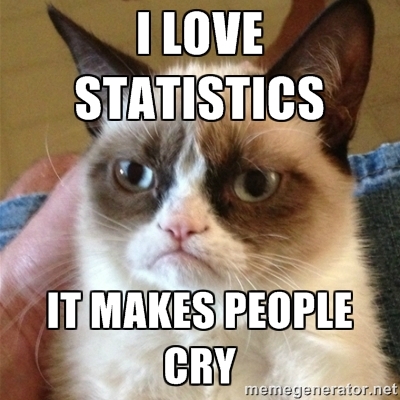